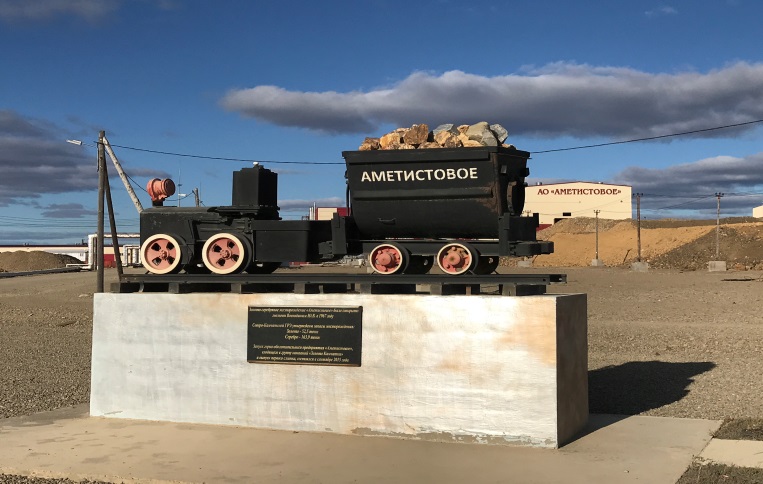 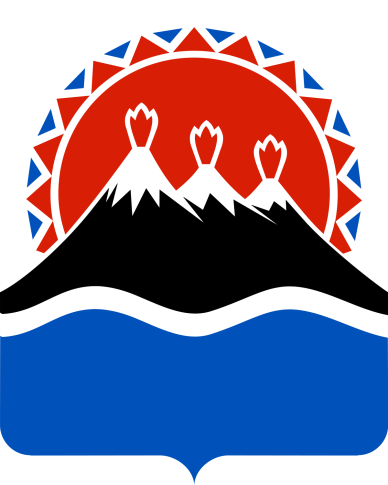 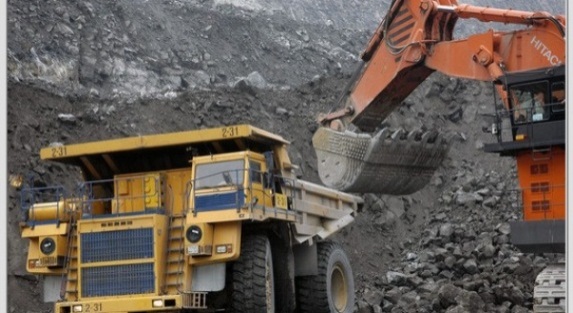 Публичный отчет о деятельностиМинистерства природных ресурсов и экологии Камчатского краяза 2019 год
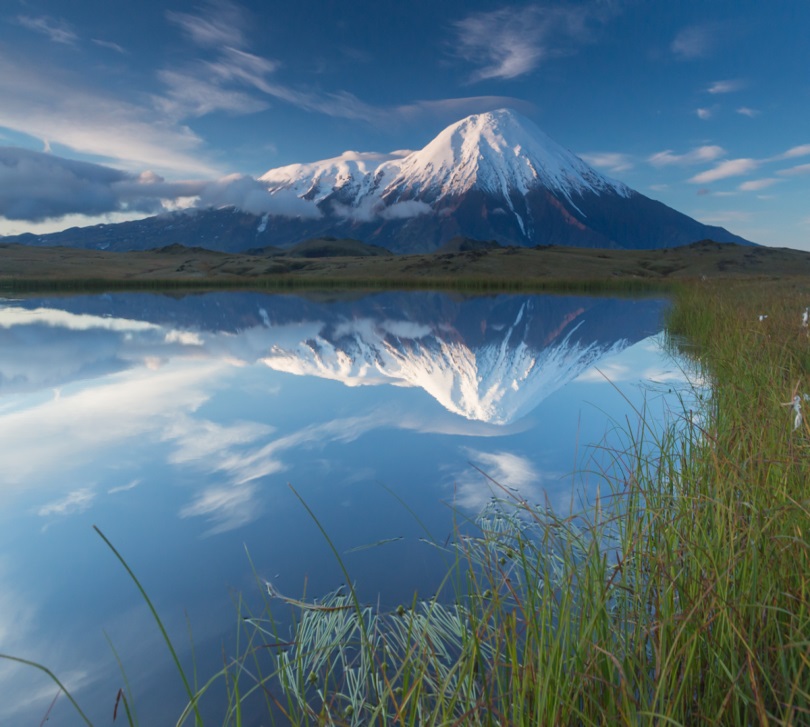 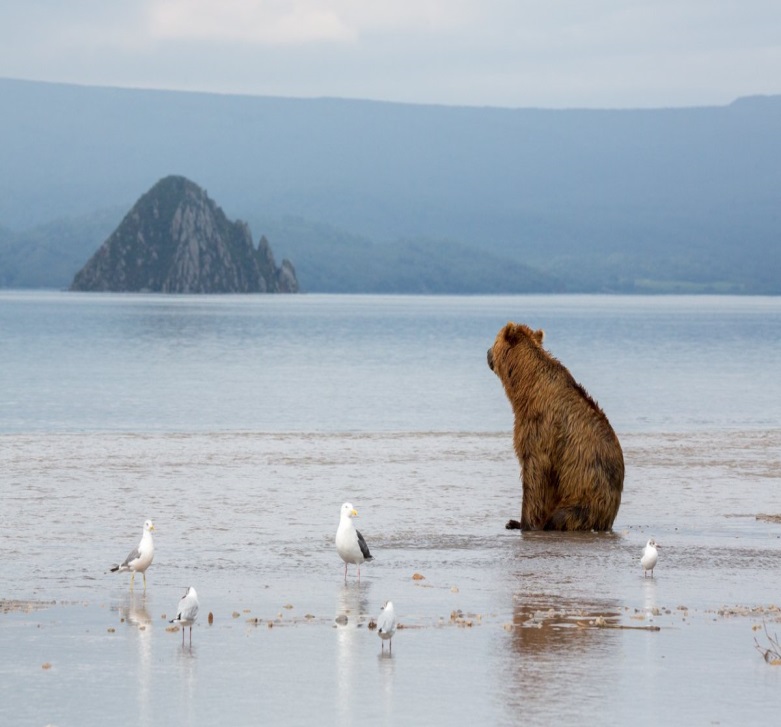 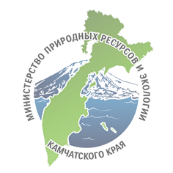 Горнодобывающая промышленность и недропользование
Водные отношения
Основные направления работыМинистерства природных ресурсов и экологии Камчатского края в 2019 году
Охрана окружающей среды, организация, охрана, обеспечение функционирования, государственный надзор в области охраны и использования особо охраняемых природных территорий регионального значения
Реализация государственной программы Камчатского края «Охрана окружающей среды, воспроизводство и использование природных ресурсов в Камчатском крае»
Горнодобывающая промышленность
5589,0 кг
16,1 т
71,0 кг
40,0 кг
5,310 тыс. т
177,0 кг
23,5 кг
14,0 т
5730,3 кг
2,5 тыс. т
ГОРНОДОБЫВАЮЩАЯ ПРОМЫШЛЕННОСТЬ
Добыча газа осуществлялась ООО «Газпром добыча Ноябрьск» на Кшукском и Нижне-Квакчикском газоконденсатных месторождениях

Добыча угля производилась ООО «Палана-Уголь» на Паланском месторождении в Тигильском муниципальном районе
407,0 млн. м3
20,0 тыс. т
14,0 тыс. т
В силу географических и экономических особенностей Камчатского края объем добычи угля в регионе ограничен рынком сбыта продукции в рамках заключенных муниципальных контрактов
368,47 млн. м3
8,94 тыс. т
19,0 тыс. т
ГОРНОДОБЫВАЮЩАЯ ПРОМЫШЛЕННОСТЬ
19679,0 тыс. т
112,3 т
14083,6 тыс. м3
23,3 тыс. м3
20183,9 тыс. т
13509,1 тыс. м3
26,8 тыс. м3
102,9 т
ГОРНОДОБЫВАЮЩАЯ ПРОМЫШЛЕННОСТЬ
Добычу общераспространенных полезных ископаемых (ОПИ) в 2019 году осуществляли 17 предприятий.
Всего по данным недропользователей добыто 1976,43 тыс. м3 ОПИ, что составляет 157,5% от уровня добычи за 2018 год.
805,8 тыс. м3
313,1 тыс. м3
136,5 тыс. м3
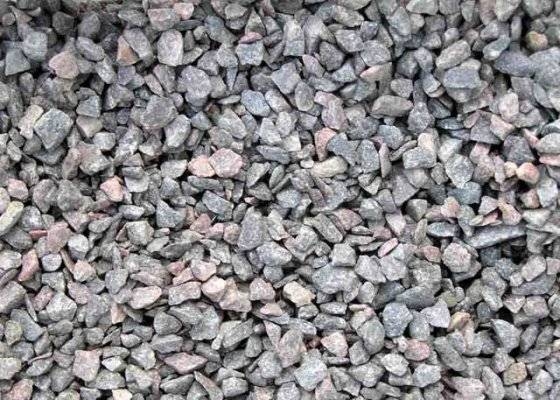 545,7 тыс. м3
114,4 тыс. м3
1316,7 тыс. м3
РЕГУЛИРОВАНИЕ ВОДНЫХ ОТНОШЕНИЙ
Всего в 2019 году водопользование в Камчатском крае осуществляло 129 предприятий.

В течение 2019 года Министерством рассмотрено:
19 заявлений о предоставлении водных объектов в пользование на основании договоров водопользования;
98 заявлений об изменении условий водопользования по договорам водопользования;
50 заявлений о предоставлении водных объектов в пользование на основании решений.

В государственном водном реестре в 2019 году зарегистрировано:
17 договоров водопользования;
85 дополнительных соглашений к договорам водопользования и 3 соглашения о расторжении;
34 решения о предоставлении водных объектов в пользование; 
6 решений о прекращении действия ранее выданных решений о предоставлении водного объекта (его части) в пользование.
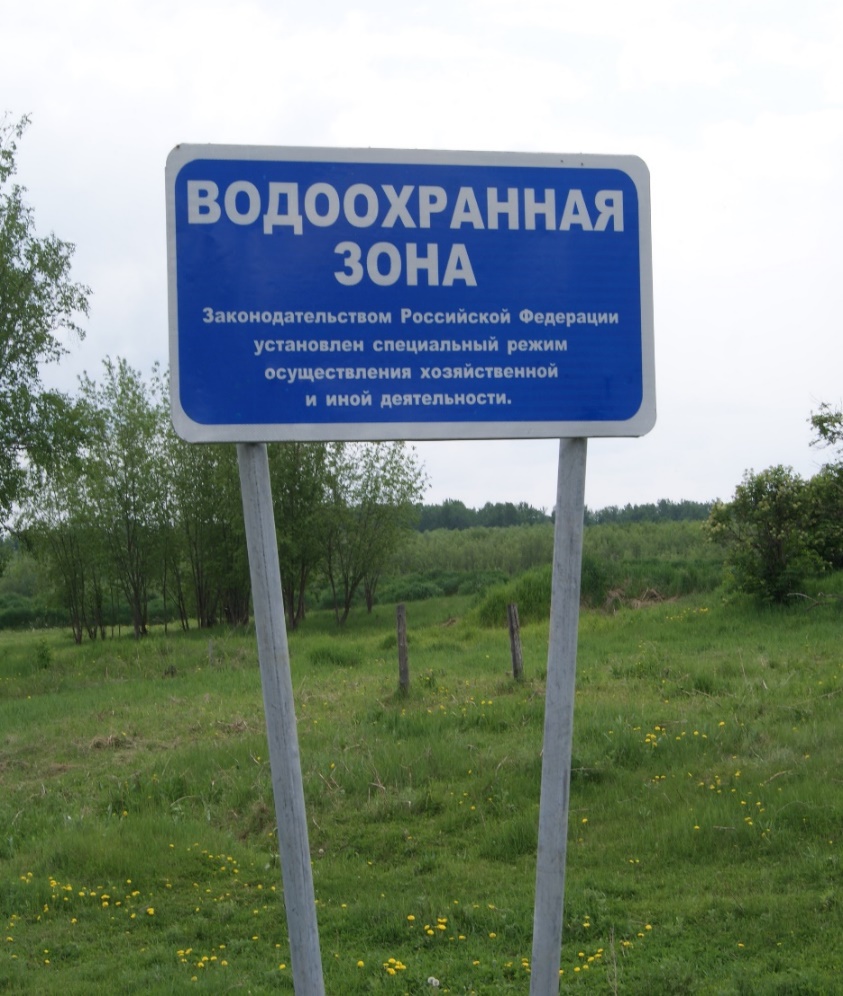 За счет средств федерального бюджета выполнены мероприятия по определению границ водоохранных зон и прибрежных защитных полос
РЕГУЛИРОВАНИЕ ВОДНЫХ ОТНОШЕНИЙ
Объем поступлений платы за пользование водными объектами в доход федерального бюджета
Всего в доход краевого бюджета в 2019 году взыскано пеней и штрафов за нарушение водного законодательства в сумме 595,410 тыс. рублей
ОРГАНИЗАЦИЯ И ПРОВЕДЕНИЕ ГОСУДАРСТВЕННОЙ ЭКОЛОГИЧЕСКОЙ ЭКСПЕРТИЗЫ РЕГИОНАЛЬНОГО УРОВНЯ
Проведена государственная экологическая экспертиза
Материалов по обустройству инфраструктуры особо охраняемой природной территории регионального значения – природного парка регионального значения «Налычево»
Документации по объекту: «Автомобильная дорога п. Термальный – Мутновская ГеоТЭС»
Материалов, обосновывающих объемы (лимиты, квоты) изъятия охотничьих ресурсов на территории Камчатского края в сезоне охоты 2019-2020 гг.
В краевой бюджет поступило 191,4 тыс. руб. от сборов, вносимых заказчиками документации, подлежащей государственной экологической экспертизе по объектам регионального уровня
ОБРАЗОВАНИЕ НОВЫХ ОСОБО ОХРАНЯЕМЫХ ПРИРОДНЫХ ТЕРРИТОРИЙ (ООПТ) РЕГИОНАЛЬНОГО ЗНАЧЕНИЯ
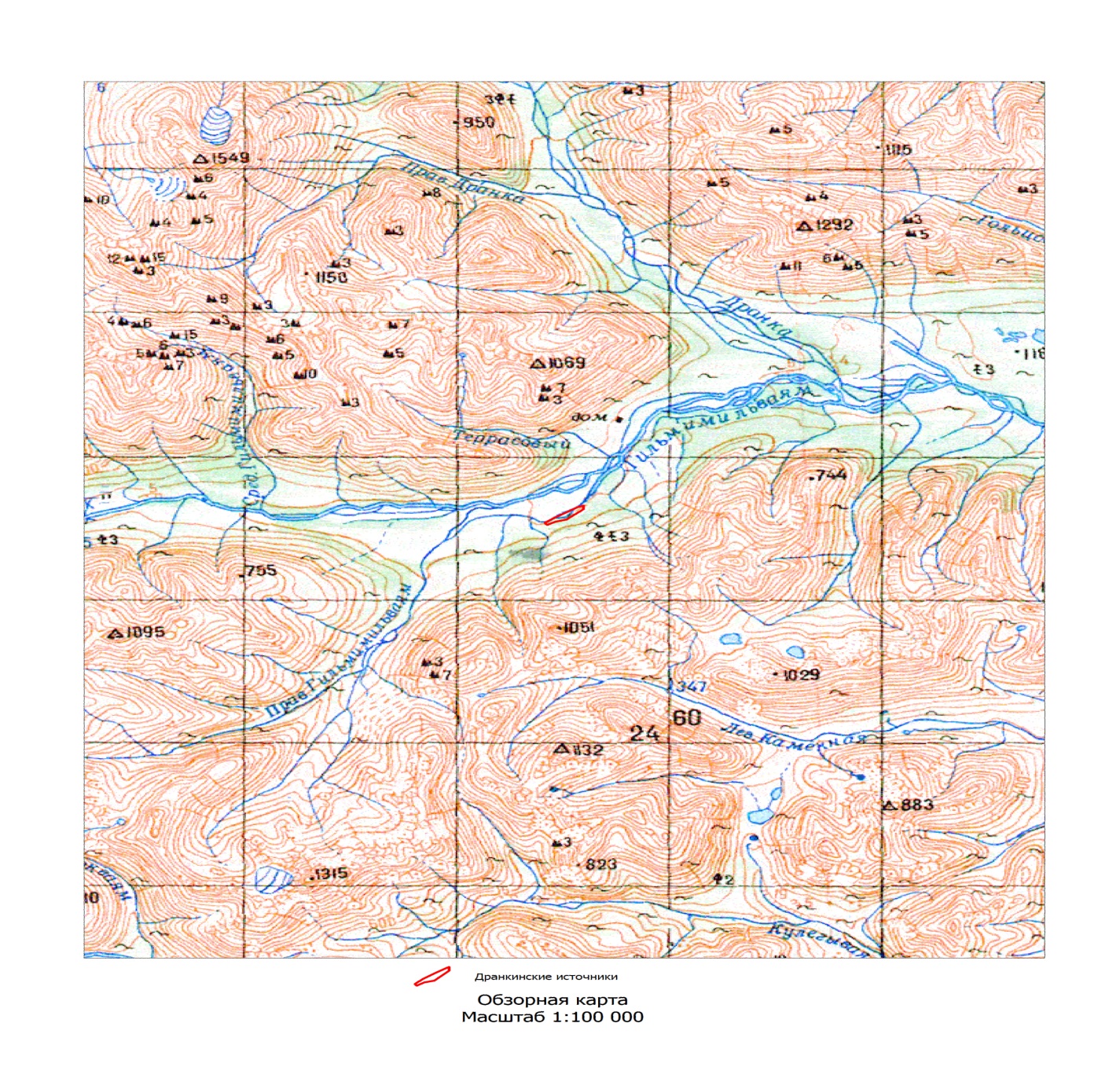 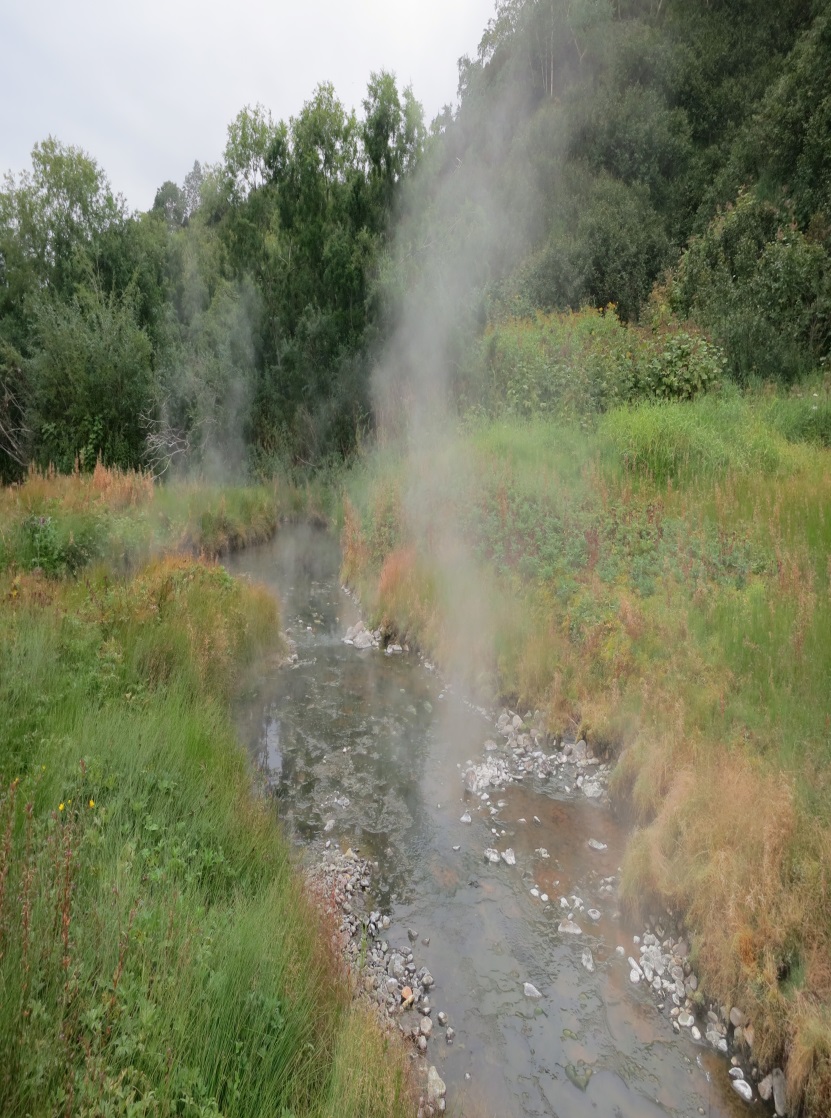 В 2019 году постановлением Правительства Камчатского края от 02.07.2019 № 294-П на территории Карагинского муниципального района образован памятник природы регионального значения «Дранкинские горячие ключи».
МЕРОПРИЯТИЯ ПО ОХРАНЕ И ИСПОЛЬЗОВАНИЮ ООПТ РЕГИОНАЛЬНОГО ЗНАЧЕНИЯ
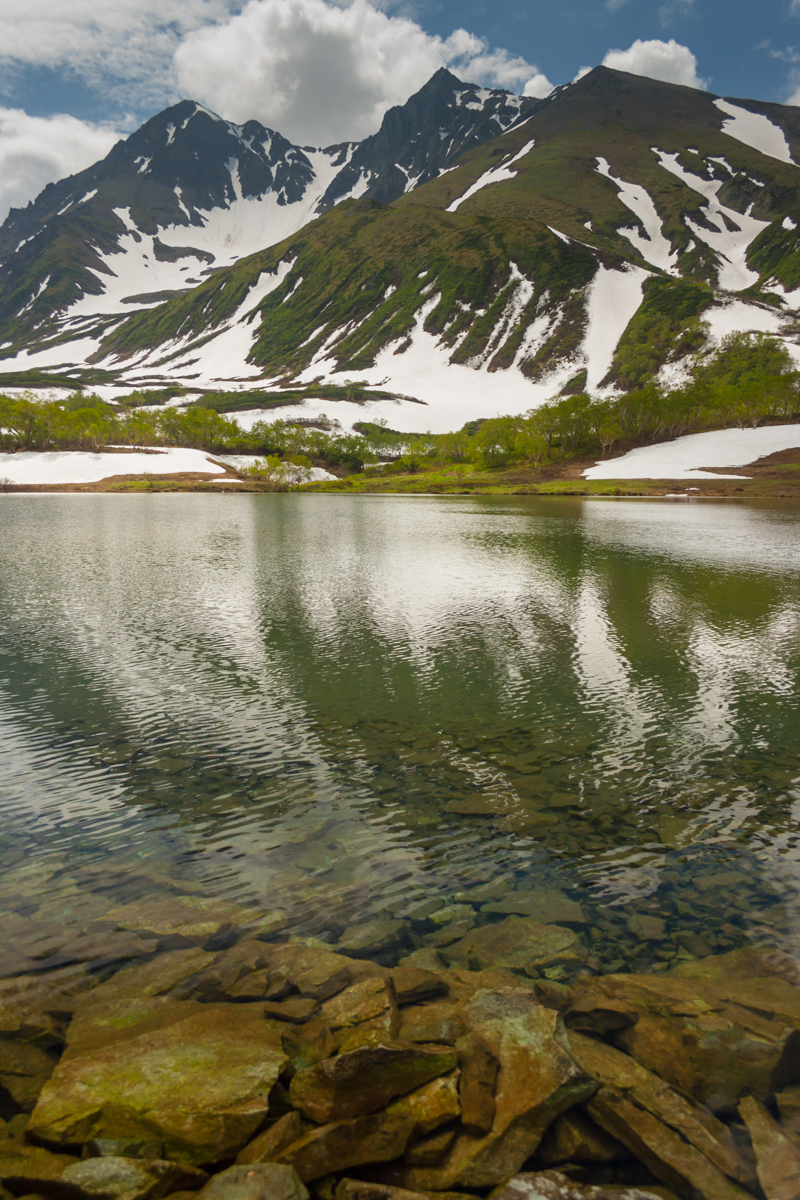 В 2019 году КГБУ «Природный парк «Вулканы Камчатки», подведомственное Министерству, на территории природных парков «Налычево», «Быстринский», «Южно-Камчатский», «Ключевской» и государственного экспериментального биологического (лососевого) заказника «Река Коль» выявлено 73 нарушения режима особой охраны ООПТ регионального значения; к административной ответственности привлечены 66 физических лиц; наложено административных штрафов на сумму  199 тысяч рублей; взыскано 102 тысячи рублей с лиц, привлеченных к административной ответственности.
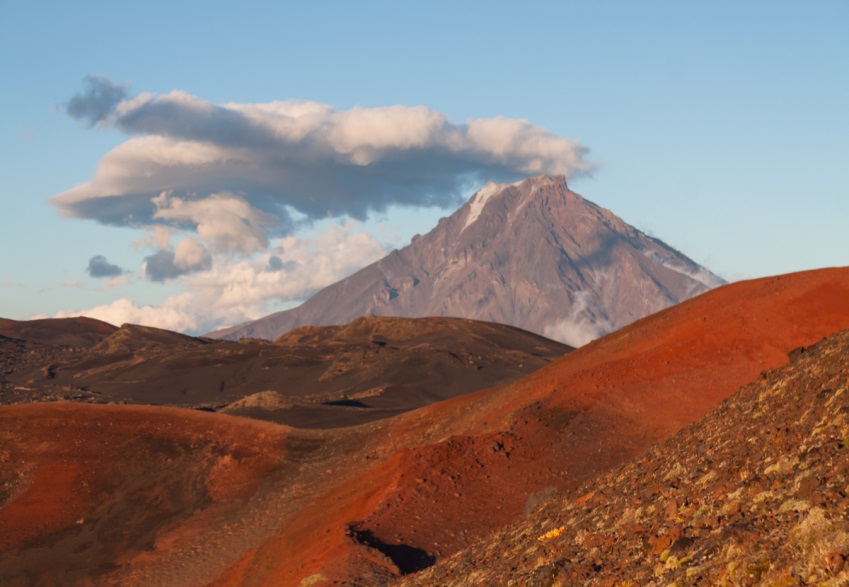 ЗНАЧИМЫЕ МЕРОПРИЯТИЯ ЭКОЛОГИЧЕСКОГО ОБРАЗОВАНИЯ И ПРОСВЕЩЕНИЯ 2019 ГОДА
Дни защиты от экологической опасности в Камчатском крае (общее количество участников всех мероприятий составило более 30 тыс. чел.)
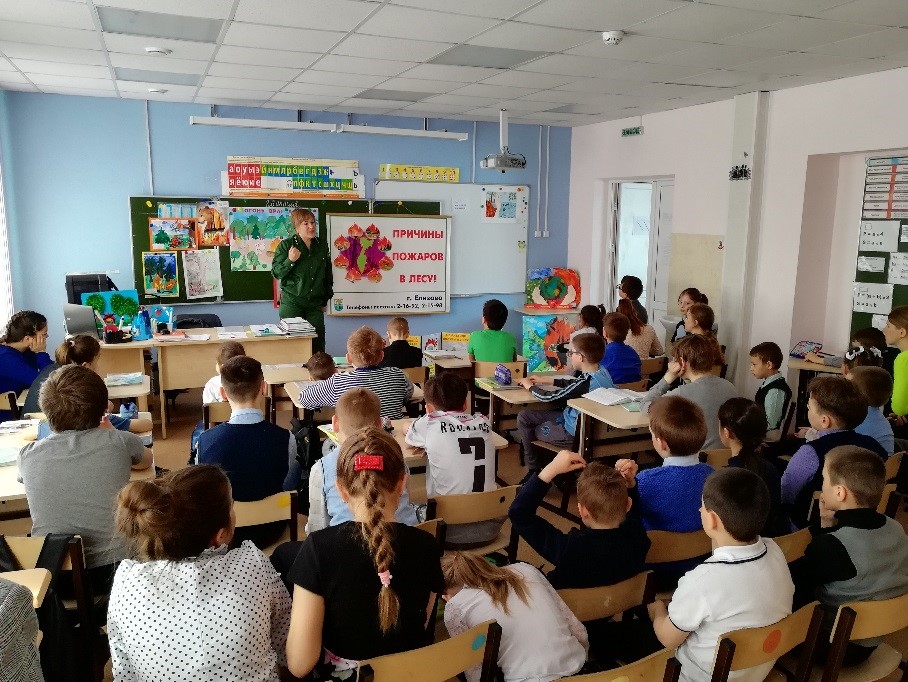 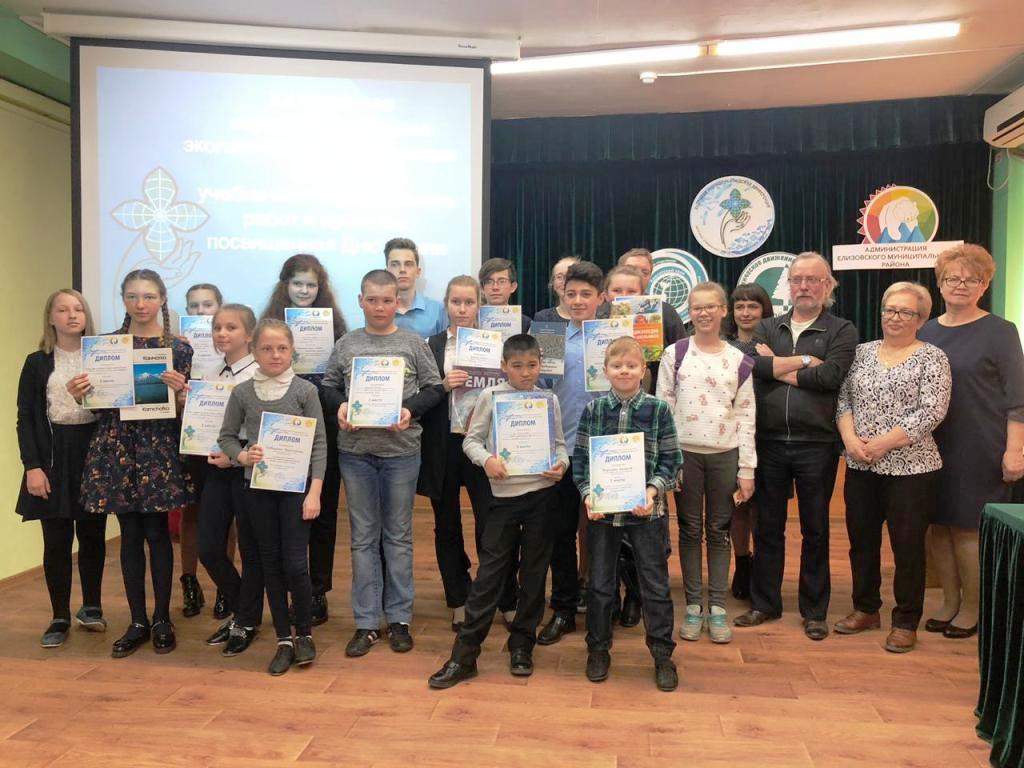 Краевой праздник экологический фестиваль «Море жизни». В шествии в защиту морских млекопитающих приняли участие более 1200 человек: школьники, студенты, их родители и сотрудники коллективов различных предприятий края.
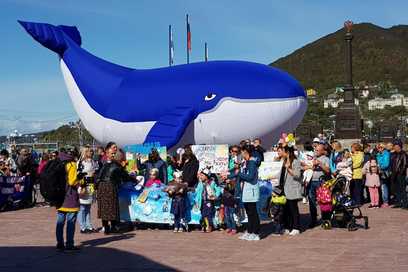 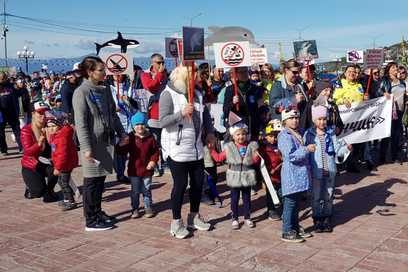 РЕГИОНАЛЬНЫЙ ПРОЕКТ «СОХРАНЕНИЕ УНИКАЛЬНЫХ ВОДНЫХ ОБЪЕКТОВ» НАЦИОНАЛЬНОГО ПРОЕКТА «ЭКОЛОГИЯ»
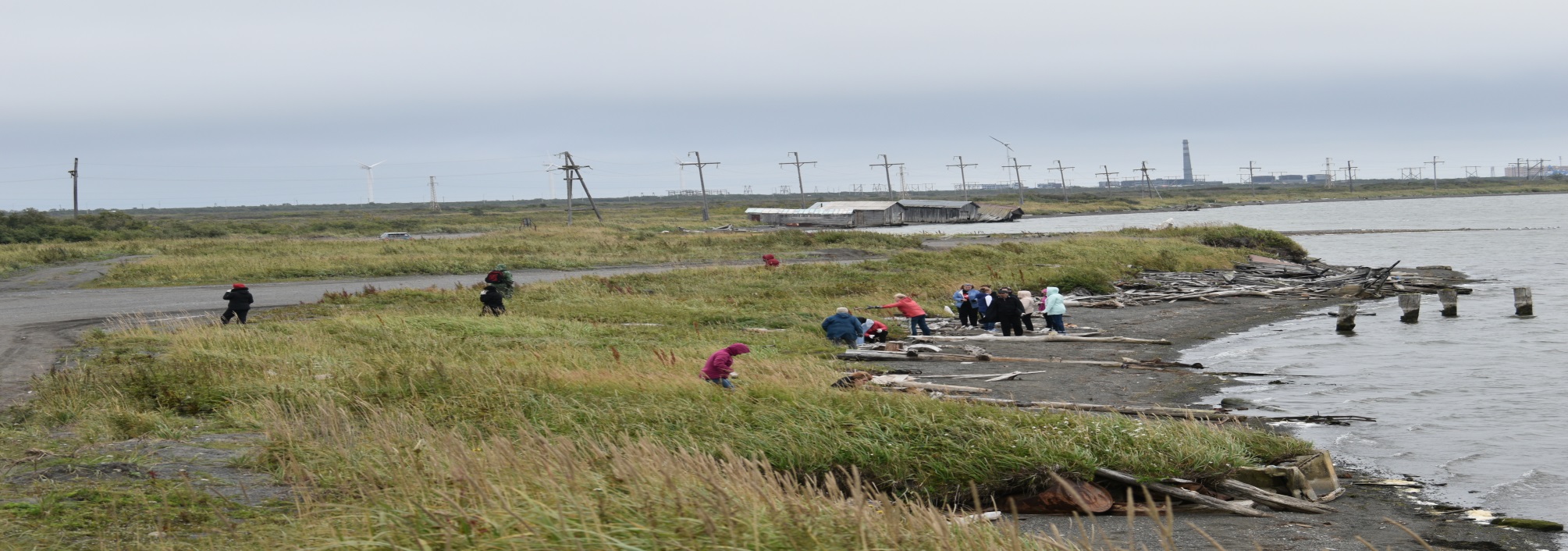 Общая протяженность береговых линий, которые были очищены от мусора в 2019 году, составила 125 километров. Это в 73 раза больше, чем планировалось. 
Очистка берегов полуострова ведется в рамках регионального проекта «Сохранение уникальных водных объектов» национального проекта «Экология». И если первоначально в прошлом году планировалось очистить 1,7 км берегов водных объектов, а также привлечь к участию в субботниках 1600 человек, то по итогам было очищено 125 километров, а общая численность участников проекта почти достигла трех тысяч.
Активное участие в проекте приняли жители всех муниципальных образований Камчатки.
Пополнение бюджетной системы Российской Федерации, привлечение инвестиций
Поступления в бюджетную систему Российской Федерации
от доходов, администрируемых Министерством (тыс. руб.)
Министерство является администратором 16 видов доходов федерального, краевого и местного бюджетов на территории Камчатского края, из которых 14 – доходы краевого бюджета.
3 297
188
Всего поступления составили 
36,361 млн. руб.
Министерством осуществлялась работа по привлечению бюджетных и частных инвестиций на территориюКамчатского края.

Объем инвестиций в основной капитал по горнопромышленной отрасли в 2019 году составил 6,6 млрд. руб., вновь создано 755 рабочих мест.
32 876
РЕАЛИЗАЦИЯ ГОСУДАРСТВЕННОЙ ПРОГРАММЫ КАМЧАТСКОГО КРАЯ «ОХРАНА ОКРУЖАЮЩЕЙ СРЕДЫ, ВОСПРОИЗВОДСТВО И ИСПОЛЬЗОВАНИЕ ПРИРОДНЫХ РЕСУРСОВ В КАМЧАТСКОМ КРАЕ»
Общий утвержденный объем финансирования мероприятий Программы в 2019 году составил 144 708,89126 тыс. рублей, в том числе из федерального бюджета – 4 042,70000 тыс. рублей, из краевого бюджета – 140 666,19126 тыс. рублей.
По состоянию на 01.01.2020 профинансировано и освоено 144 410,19784 тыс. рублей, или 99,79 % от плановых назначений.
144 708,891
ОСНОВНЫЕ ЗАДАЧИ НА 2020 ГОД
В сфере развития горнопромышленного комплекса Камчатского края
Основные перспективы развития отрасли добычи и производства драгоценных металлов Камчатского края в ближне- и среднесрочной перспективе связаны с наращиванием запасов полезных ископаемых путем проведения планомерных геологоразведочных работ и увеличением объемов добычи драгоценных металлов за счет введения в эксплуатацию новых золоторудных месторождений.
Перспективное развитие газовой отрасли края связано с открытием новых газоконденсатных месторождений на континентальной части полуострова, особый интерес представляют объекты, расположенные вдоль трассы действующего газопровода. 
Перспективным направлением в использовании питьевых подземных вод Камчатского края является их бутилирование и вывоз за пределы региона.
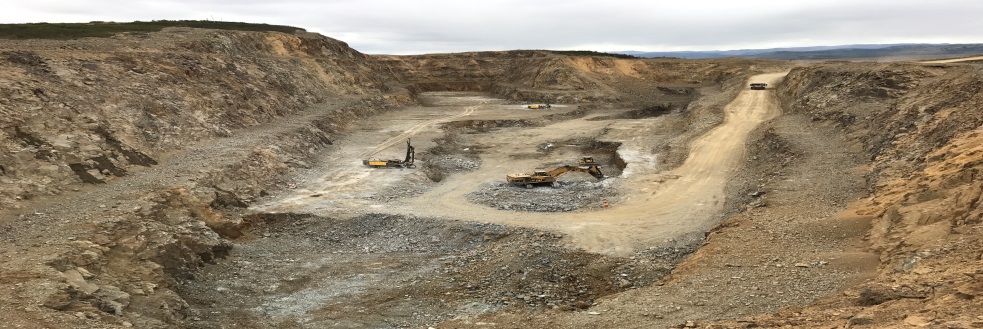 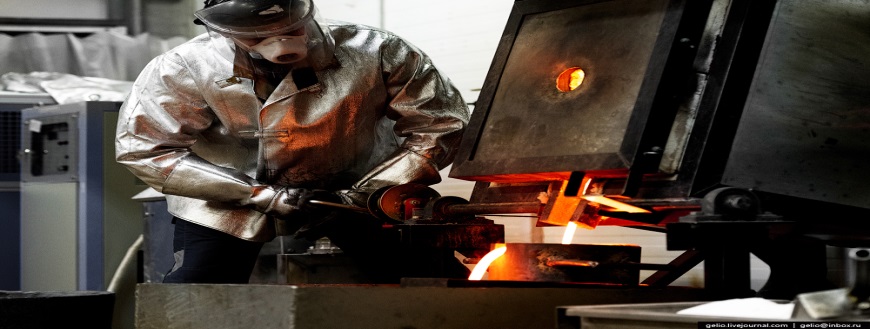 В сфере охраны окружающей среды в Камчатском крае
Образовать государственный природный заказник регионального значения «Урочище Река Николка».
Образовать государственный природный заказник регионального значения «Озеро Паланское».
Провести научно-исследовательскую работу по актуализации регионального кадастра выбросов (поглощений) парниковых газов по Камчатскому краю за период с 1990-2019 год.
Разработать порядок проведения на территории населенного пункта или его части в Камчатском крае сводных расчетов загрязнения атмосферного воздуха в случаях превышения гигиенических нормативов качества атмосферного воздуха на территории населенного пункта или его части в целях сокращения или исключения выбросов загрязняющих веществ, а также в иных случаях для предотвращения такого превышения.
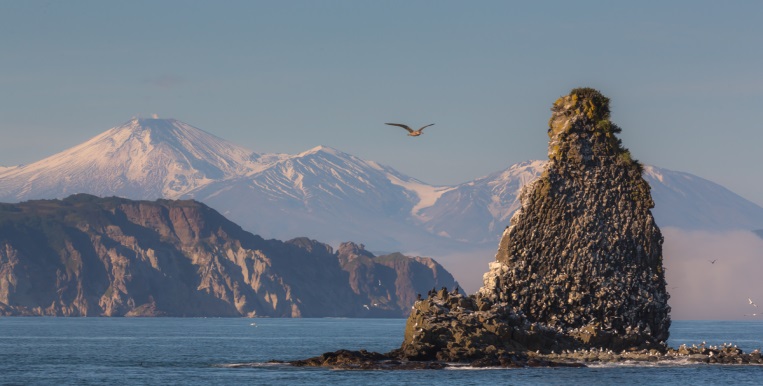 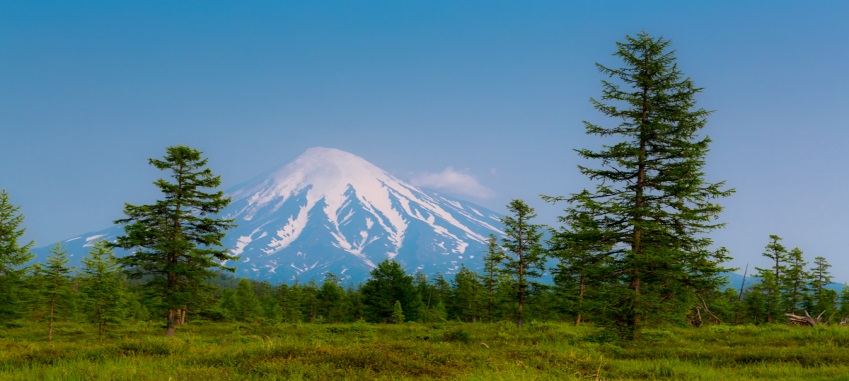 Спасибо за внимание!